TRANSITION:  The Revolving Fundor‘How to Get Rid of Treasury Debt and more ...’
REVOLVING FUND
Hey, Jeremy!   Have you heard about our new Revolving Fund?
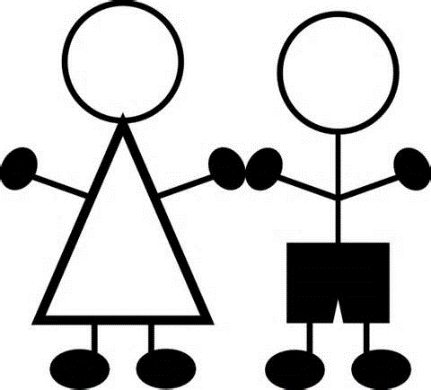 No.  What is it?
A new investment opportunity?
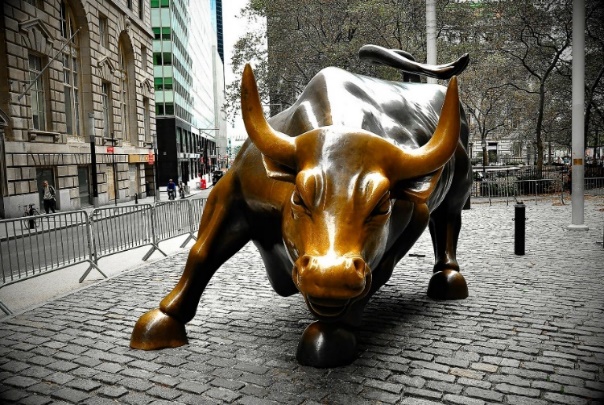 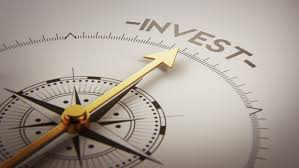 REVOLVING FUND
No, I’m working for monetary reform!
The Revolving Fund has just been implemented in our
Treasury Department in Washington, D.C.
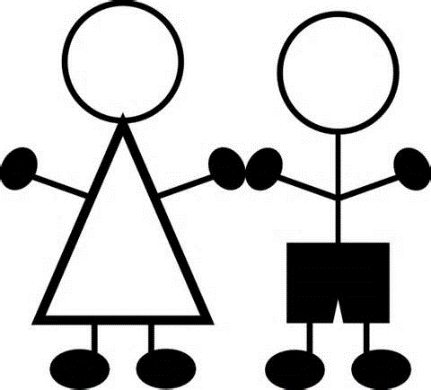 Oh, no, our government has 
some trick up their sleeve!
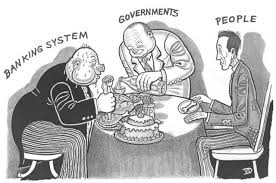 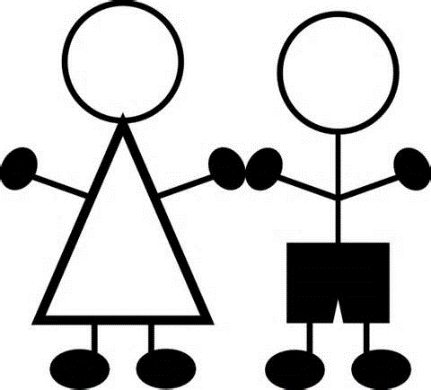 REVOLVING FUND
No, no.   The NEED Act has just been implemented!

The banks no longer make our money ‘out of thin air’ when they make loans.
THEY CAN’T CREATE MONEY AND BUY OUR POLITICIANS… 
MEDIA…  RESOURCES…  SERVICES…   !!!!
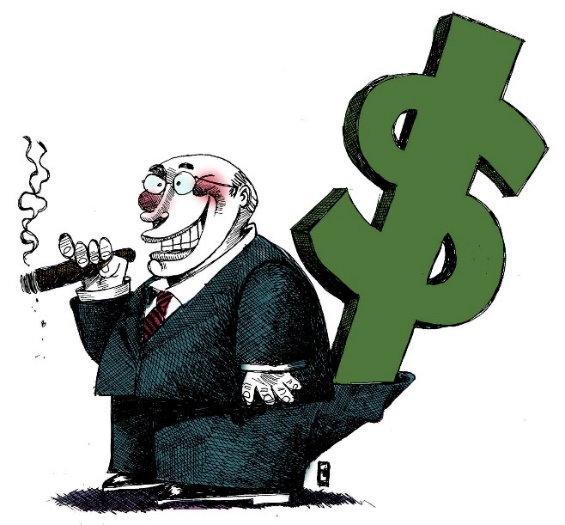 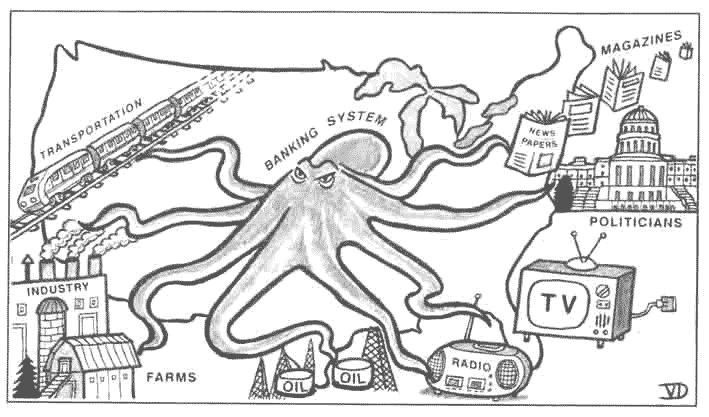 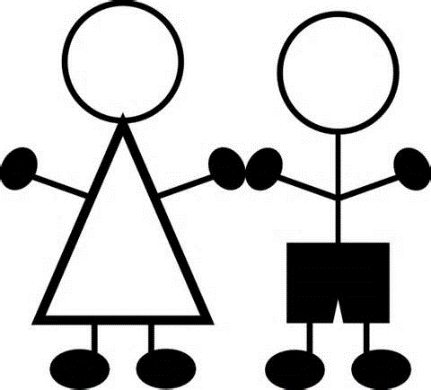 REVOLVING FUND
Really? 
You mean our money can now be working for all of us, 
instead of working for the 1%?
YES!

THE BANKS WON’T BE ABLE TO CREATE MONEY AND
CAUSE INFLATION AND DEFLATION, FINANCIAL CRISES, BANK BAILOUTS....
to make themselves more powerful!
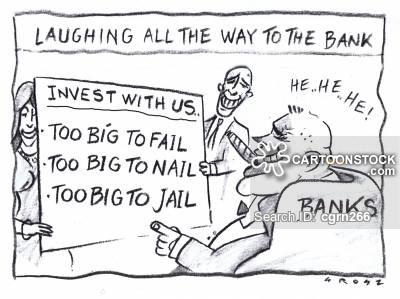 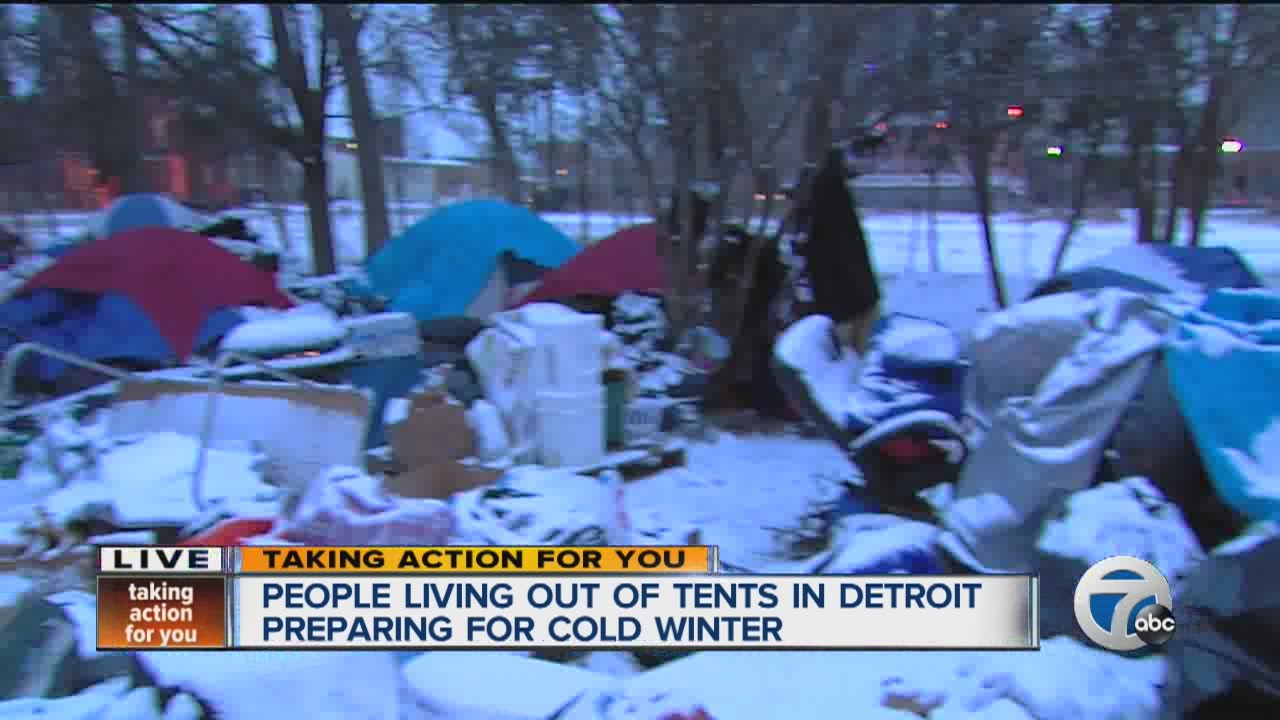 BANKS
REVOLVING FUND
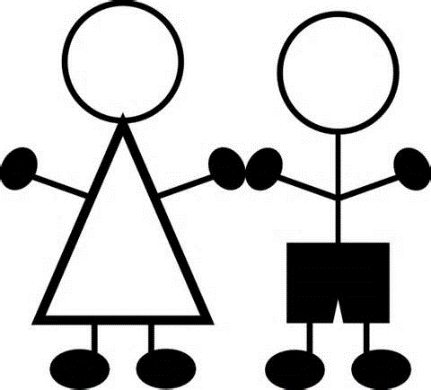 You mean our money will be used to ensure all citizens have decent housing, healthcare, and JOBS?
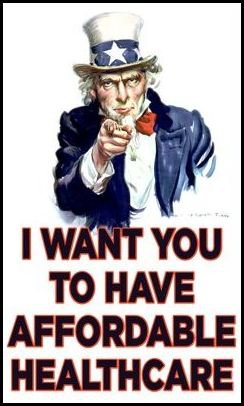 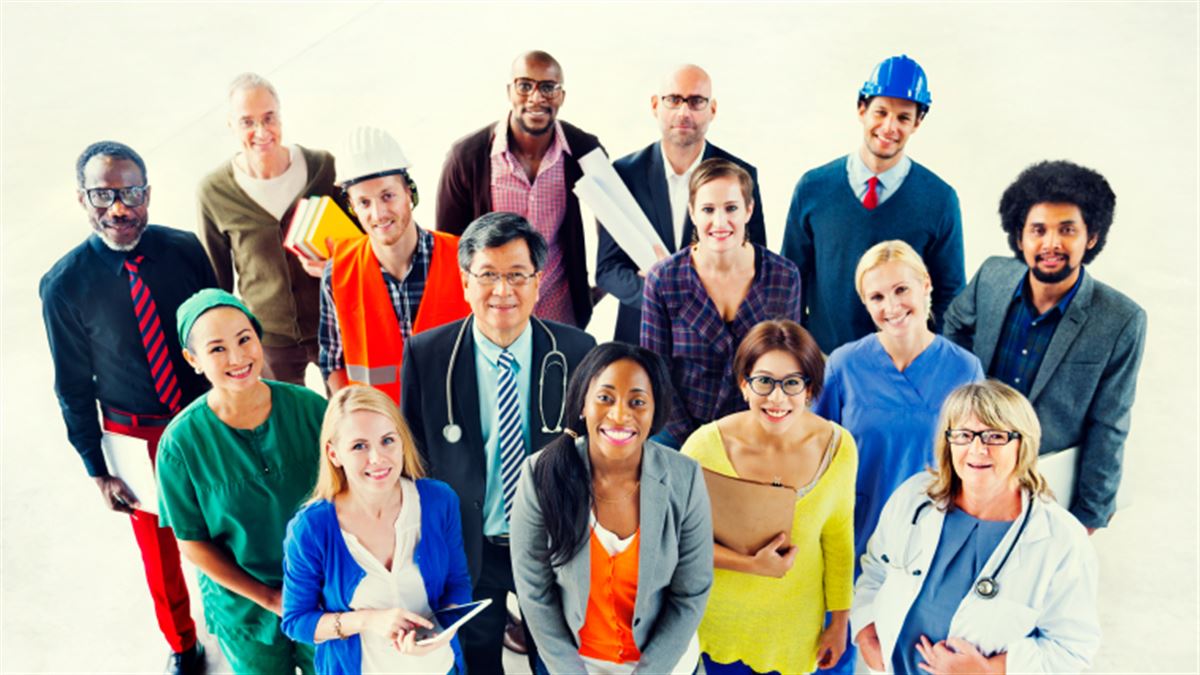 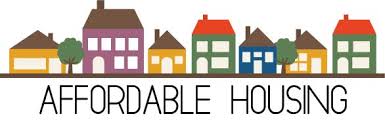 YES!

ONLY OUR GOVERNMENT WILL CREATE NEW MONEY WHEN NEEDED,
TO ENSURE PRICES REMAIN STABLE.  No more inflation or deflation.
What a wonderful stupendous
glorious relief !!!!
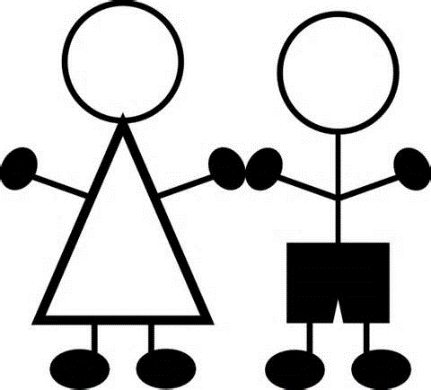 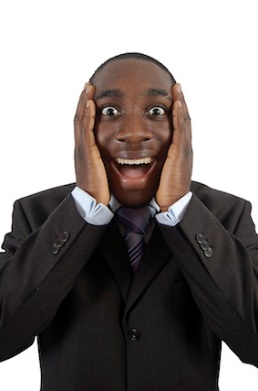 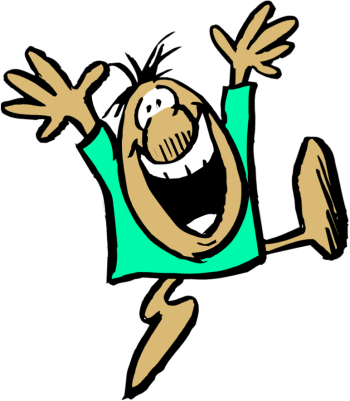 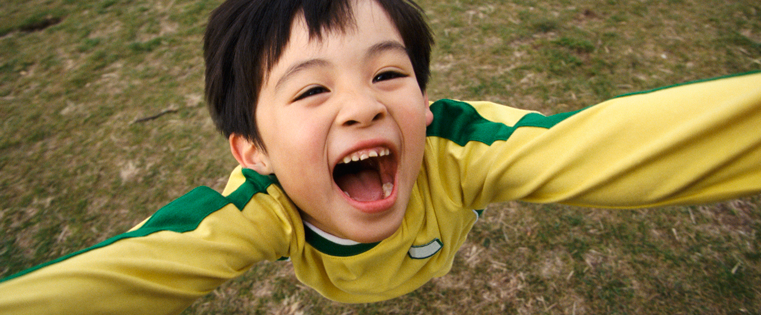 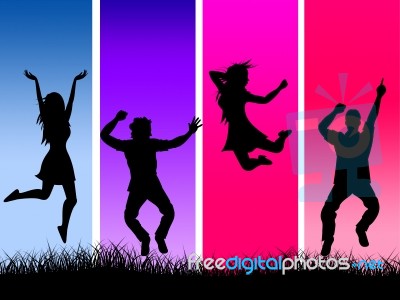 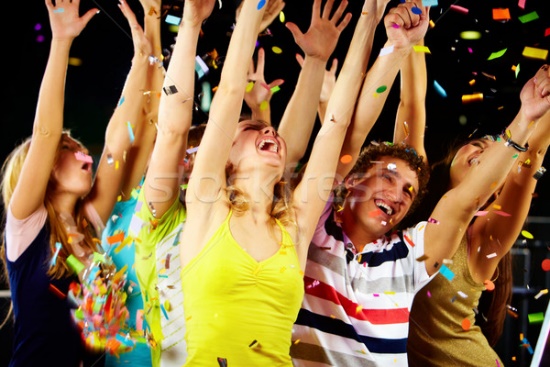 STABLE MONEY SUPPLY
Yes, yes, yes.... tell me, what is this Revolving Fund?
Okay, think about this:    today,  on this day of TRANSITION – 
what is our money supply?
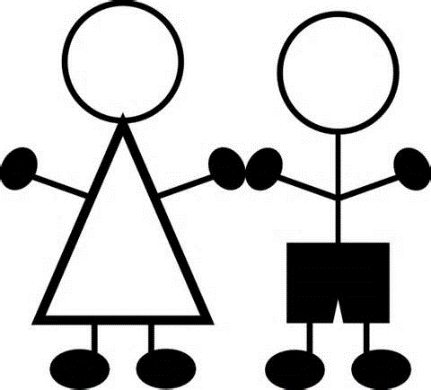 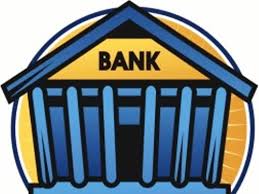 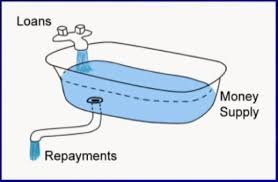 Create
Loans
You’re making me think, and ... and .... it’s FUN!
Unpaid Loans
Today, our money supply was created by commercial banks making loans.

So our money supply ... is ...
unpaid loans owed to banks!
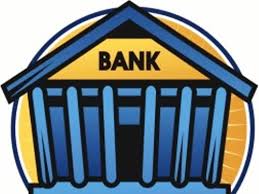 STABLE MONEY SUPPLY
Right!   Yesterday, the day before TRANSITION,
if a borrower repaid his loan, the principal repayment would have been ‘extinguished’,
meaning money would disappear from the books of the bank.
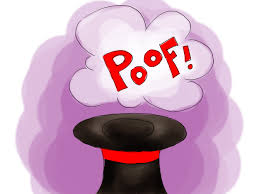 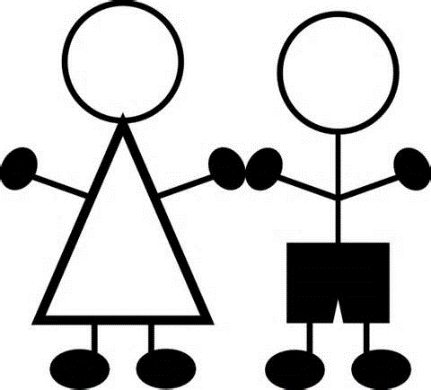 And... now?
STABLE MONEY SUPPLY
Starting at TRANSITION, the commercial banks must make loans
from money they own, borrow, or get from investors.

And when these loans are repaid, the money doesn’t disappear!    It gets returned
to the bank to lend out again.

They can’t create or destroy money any more.
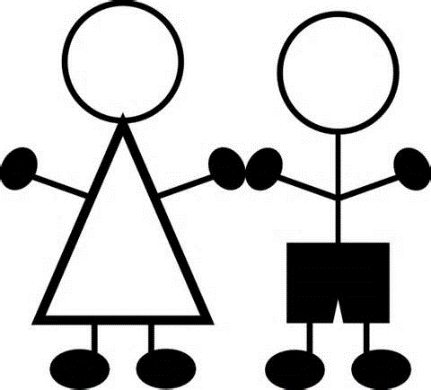 I’m sorry.
I have to repeat myself, I’m sorry!
      
What a wonderful stupendous glorious relief !!!!
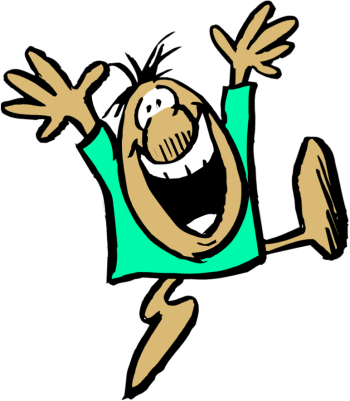 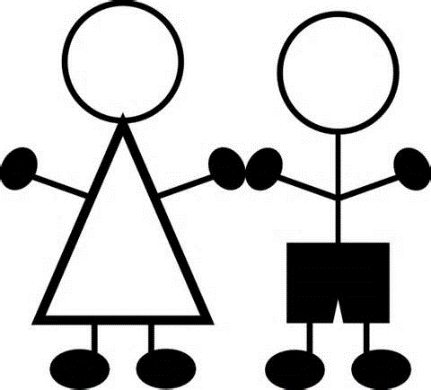 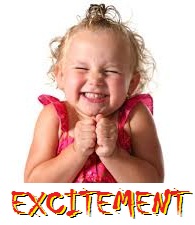 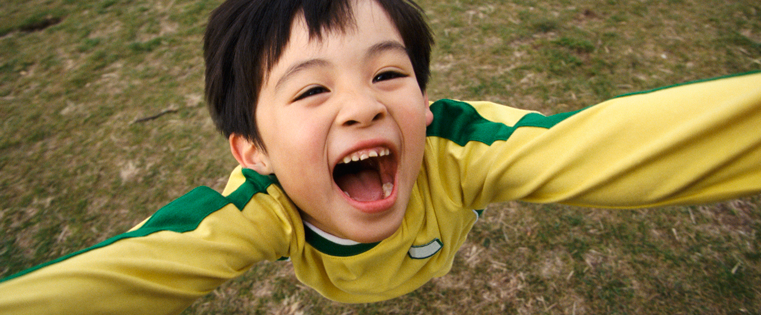 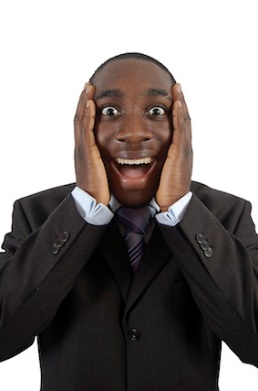 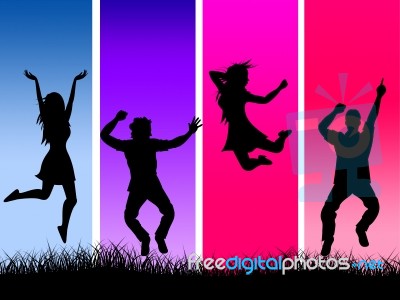 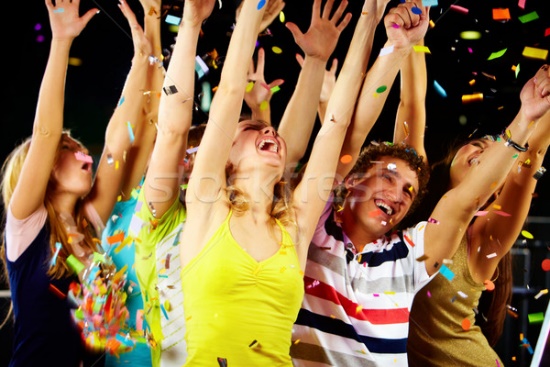 STABLE MONEY SUPPLY
Wait!   Why do we need a Revolving Fund !!!
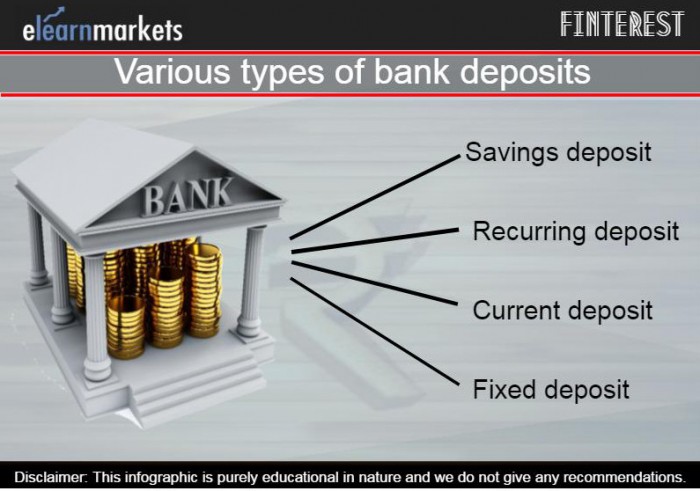 Good question.   The Revolving Fund ensures we have a permanent, stable money supply at
TRANSITION and after.

Today’s pre-TRANSITION money supply is 16 Trillion Dollars!  This money, created by bank loans, is found in all types of deposit accounts in banks:
     
     savings  ...  checking ... time deposits ... etc.

This is the life blood of our economy.  We all
need it ... and we need all of it.
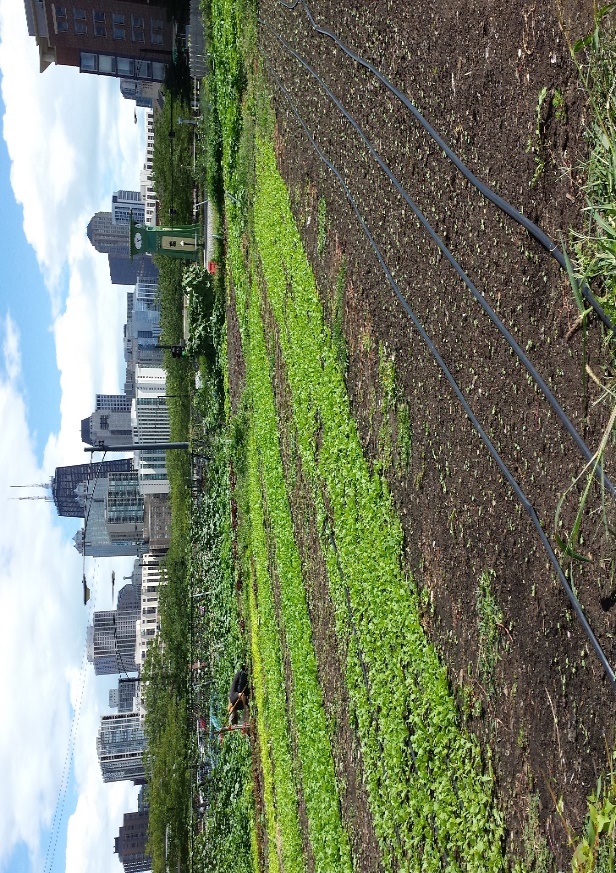 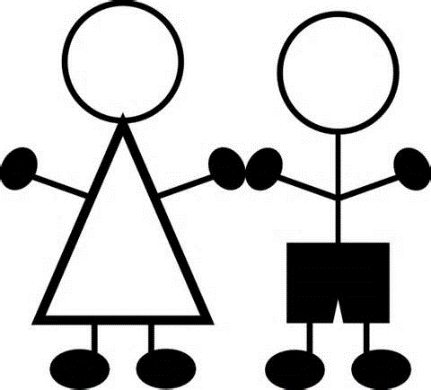 STABLE MONEY SUPPLY
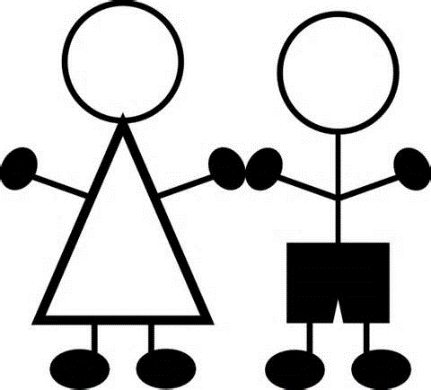 WHAT HAPPENS TO OUR MONEY SUPPLY?
The Revolving Fund makes sure our money supply stays STABLE!!!
BEFORE TRANSITION
AFTER TRANSITION
MONEY SUPPLY:  DEBT-FREE PUBLIC MONEY
MONEY SUPPLY = BANK LOANS
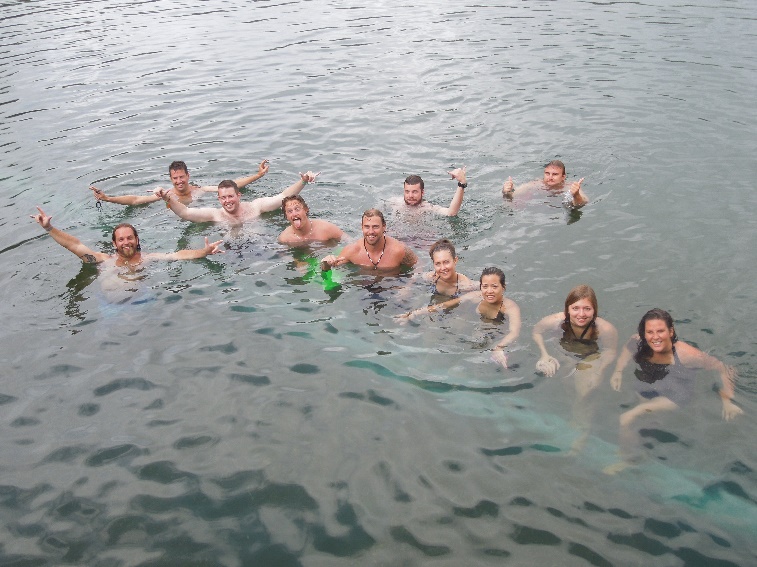 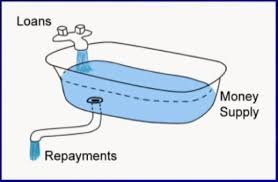 PERMANENTLY CIRCULATING
DISAPPEARING WITH REPAYMENT
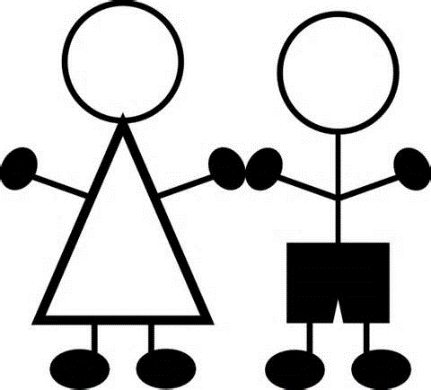 STABLE MONEY SUPPLY
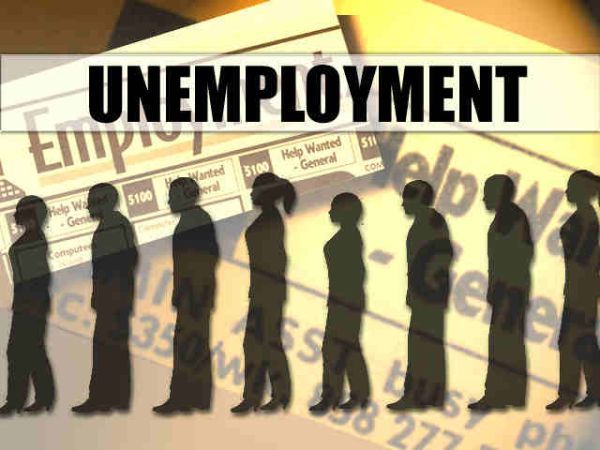 The 16-trillion pre-TRANSITION money supply must
not ‘disappear’ when the bank loans are repaid,
or we will have deflation.
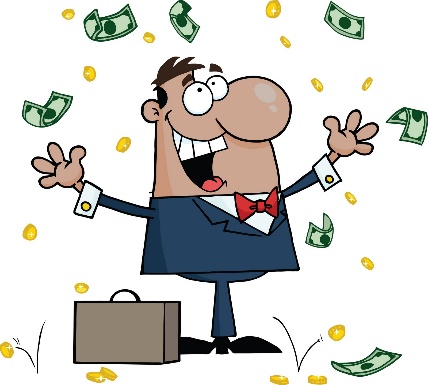 The 16-trillion pre-TRANSITION money supply must not be kept by the banks, when the bank loans are repaid, or they will be wealthy beyond compare!
So, what do we do?
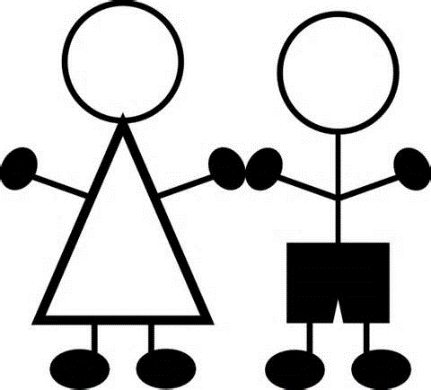 STABLE MONEY SUPPLY
At TRANSITION, the banks will legally owe the Treasury’s Revolving Fund 16 trillion dollars – the pre-TRANSITION bank loans.   Repayments of these loans must be passed to the Revolving Fund to be SPENT into the money supply.
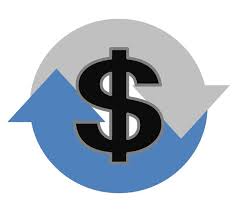 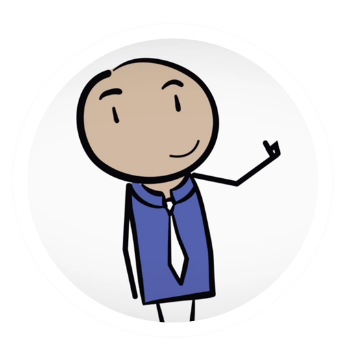 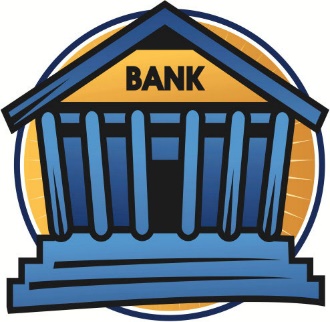 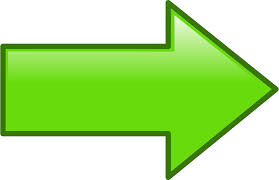 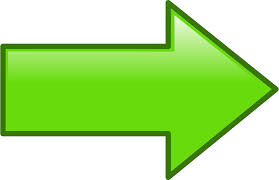 REVOLVING FUND
BORROWER
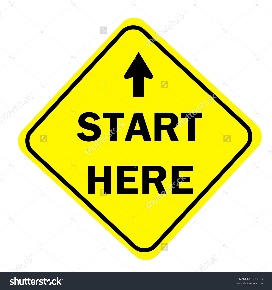 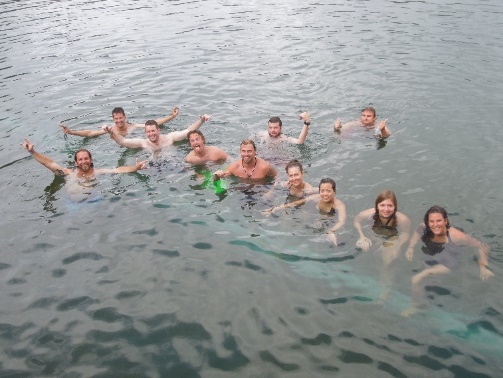 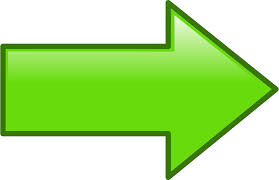 Ah!
STABLE MONEY SUPPLY
#1 Loans to Banks
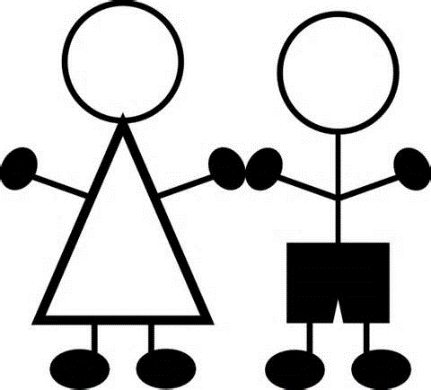 So, how will the Treasury recycle the funds?
The Treasury can lend the funds to banks, if the bank needs money to make a loan.
REVOLVING FUND
BANKS
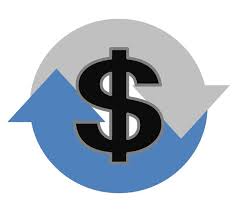 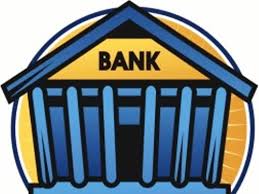 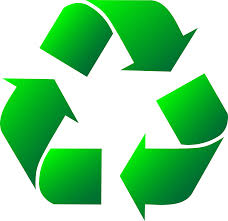 MONEY
SUPPLY
LOANED TO BANKS
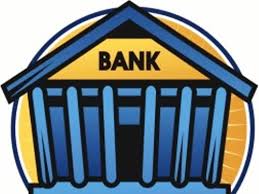 LOANED TO
CUSTOMERS
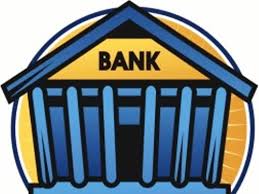 #2  Lender of Last Resort
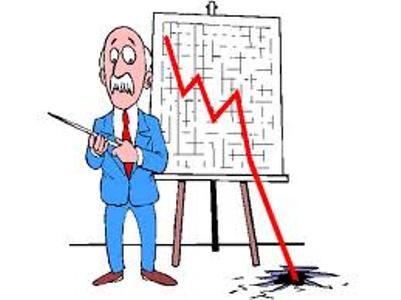 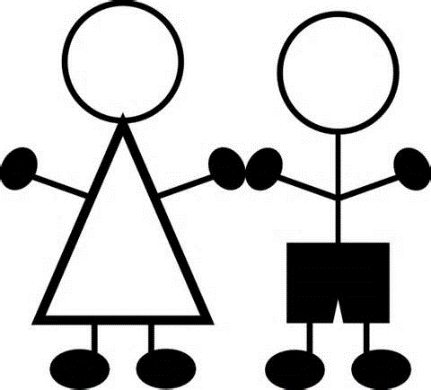 If there is a national emergency, the Treasurer can draw out up to 80% of the Revolving Fund.
REVOLVING FUND
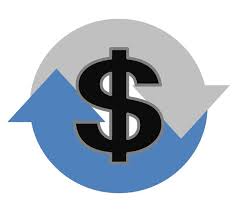 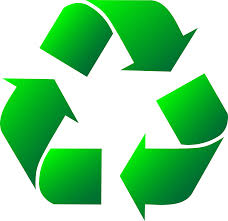 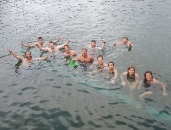 80%
MONEY SUPPLY
SPEND
#3  Government Buys All Shares
 in 12 Federal Reserve Banks
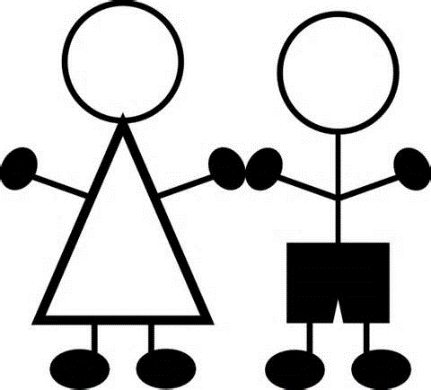 All shares of the Federal Reserve Banks are bought
by the government using the Revolving Fund.
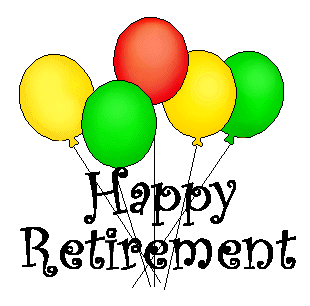 FED
The NEED Act authorizes the Treasury Secretary to buy all the assets of the private
Federal Reserve System.  The Fed is then publicly owned in the Treasury Department.

The Treasury Secretary will be able to use the funds in the Revolving Fund
to buy the shares in the 12 Fed Banks.
#4   Pay Down Public Debt
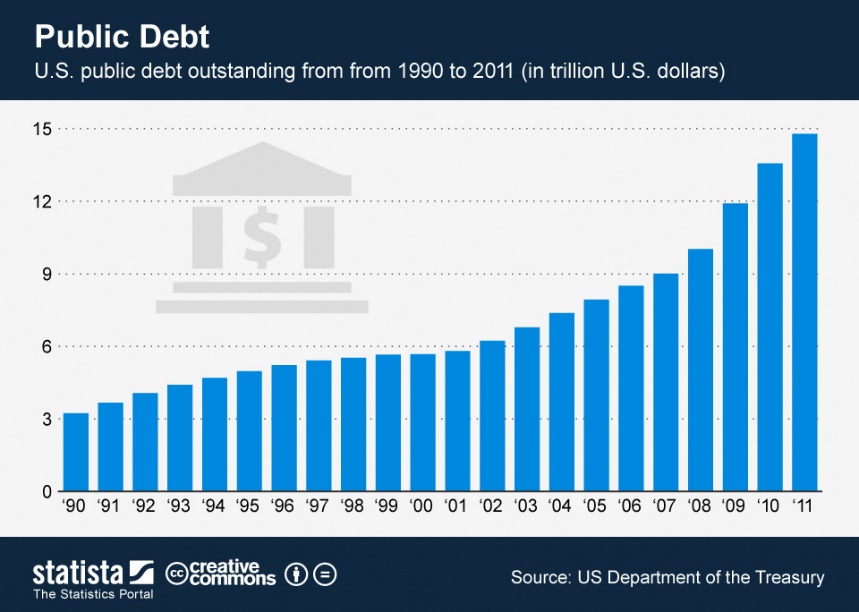 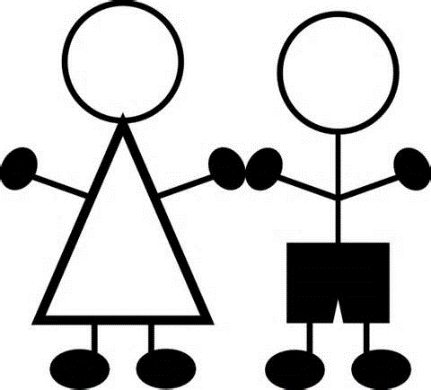 Also….. the Treasurer can use the Revolving Fund to pay off our public debt.
No public debt?   Debt-free?
Impossible!   You’re nuts!
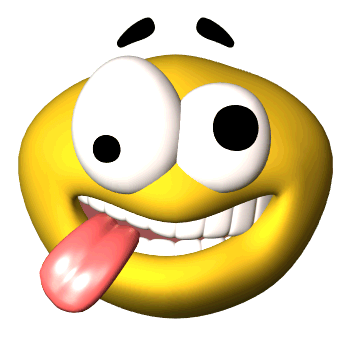 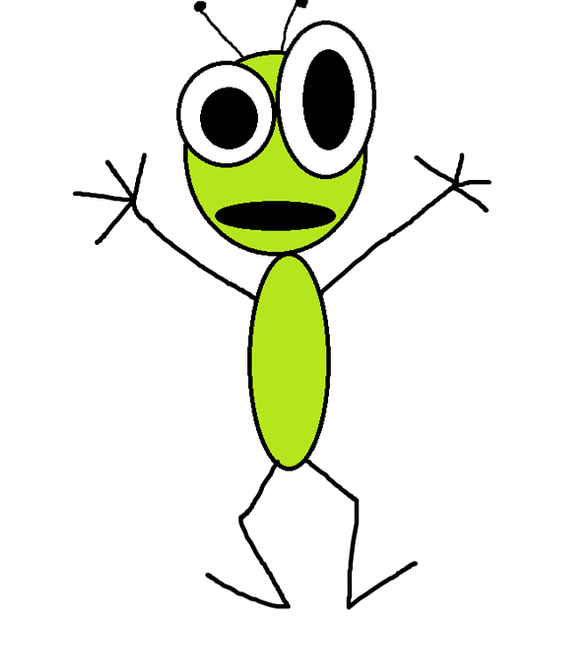 #4   Pay Down Public Debt
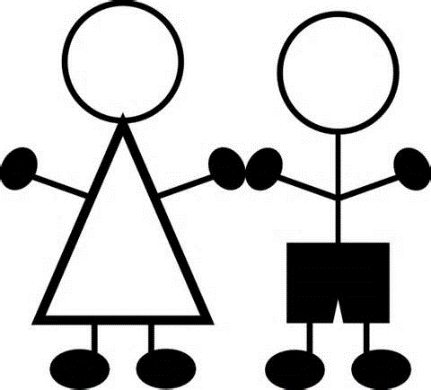 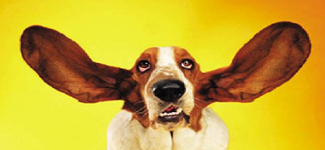 No, no!   Listen!   It’s hard to believe but it’s true!
As Treasury bonds, notes, bills come into the Treasury to be repaid to the borrowers, the Treasurer will use funds from the Revolving Fund to pay them off.
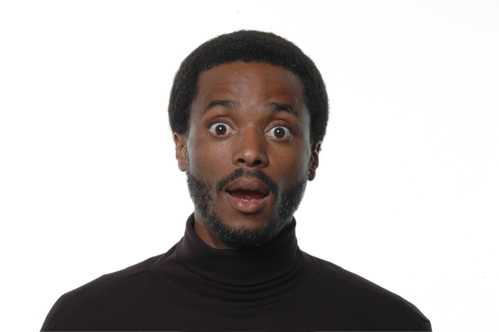 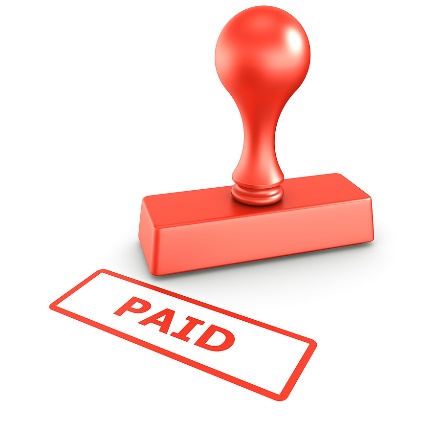 #4   Pay Down Public Debt
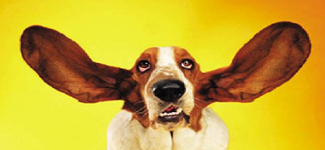 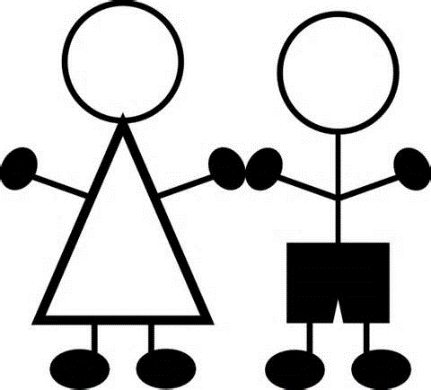 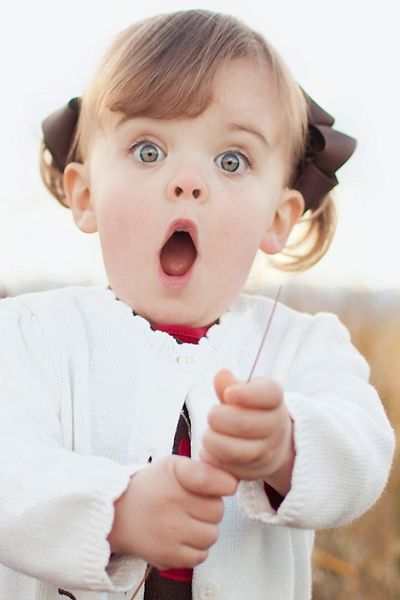 Listen!   We can leave our children
with a debt-free government!
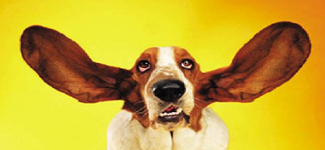 #4   Pay Down Public Debt
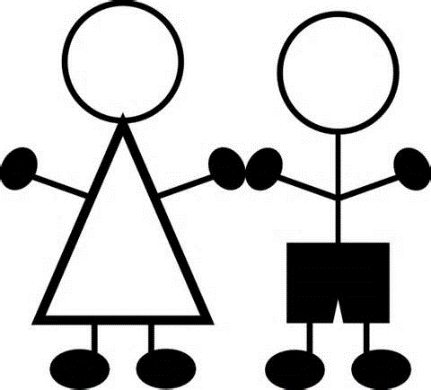 Listen!   Our taxes will go DOWN, not up.

We will no longer have to pay interest on our national debt, cause there will be no national debt.
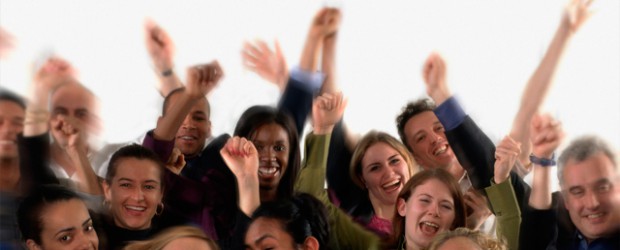 THE REVOLVING FUND – Take a Bow!
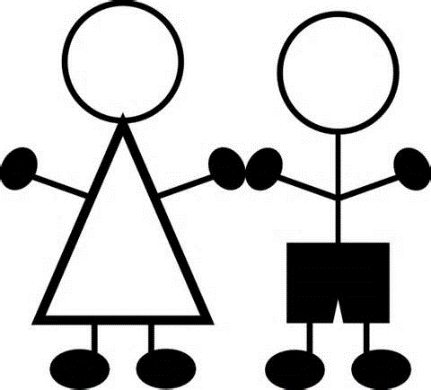 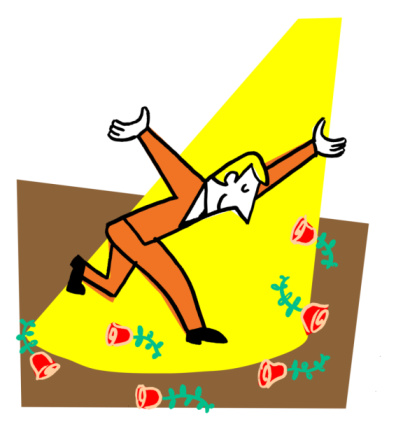 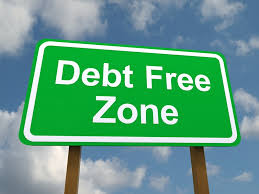 Incredible!
Wow!
Wow!
Wow!
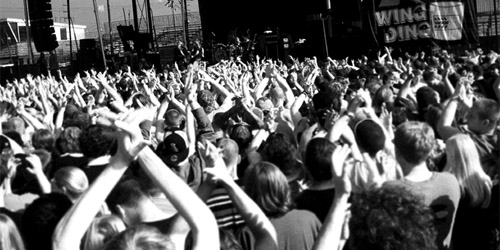 You said it!
Wow!
Wow!
Wow!
I LOVE THE REVOLVING FUND!
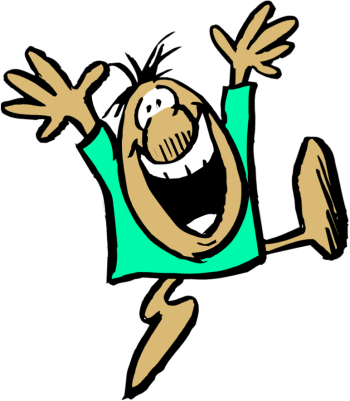 THE END